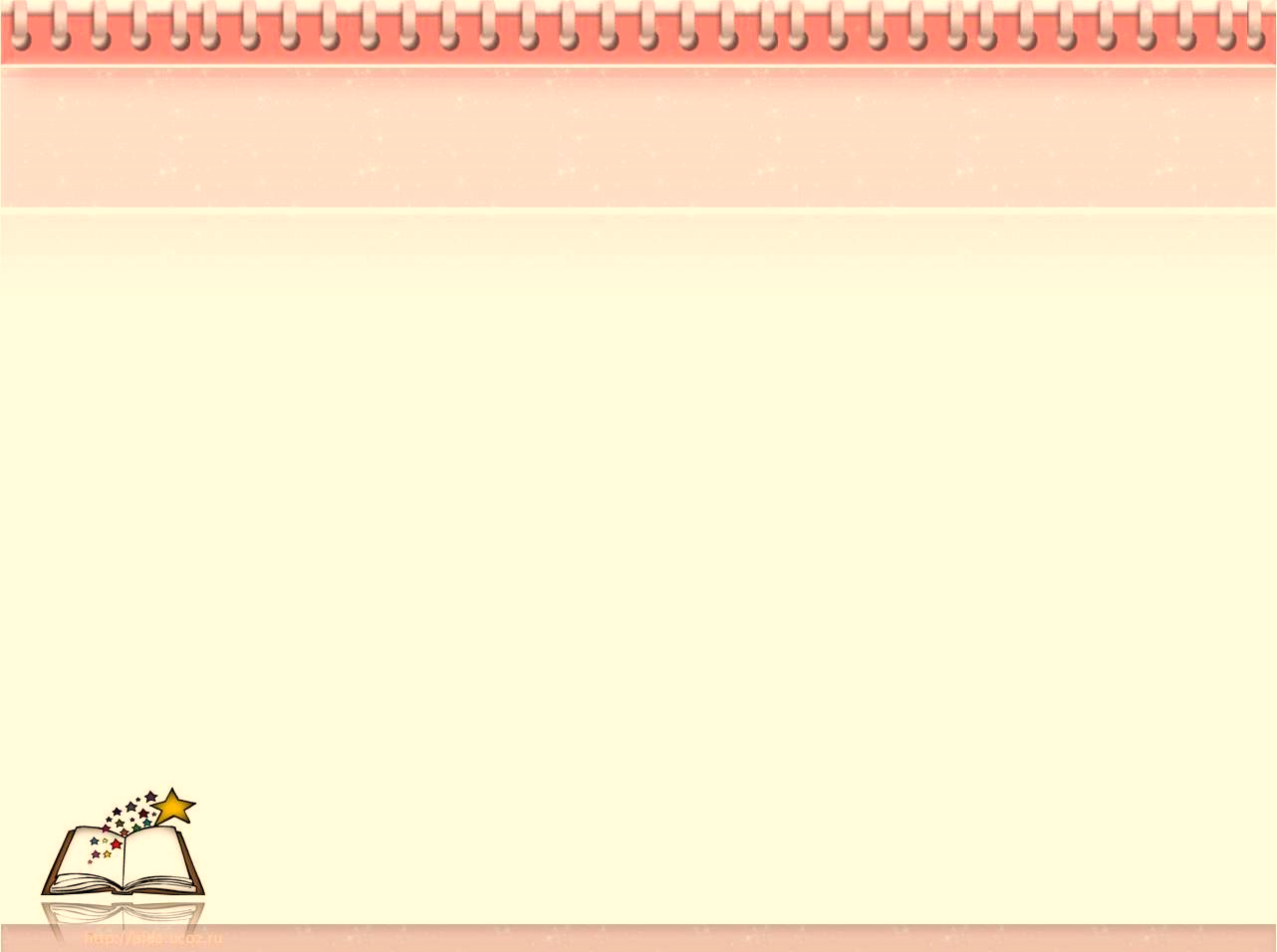 Лэпбук как инновационная технология обучения
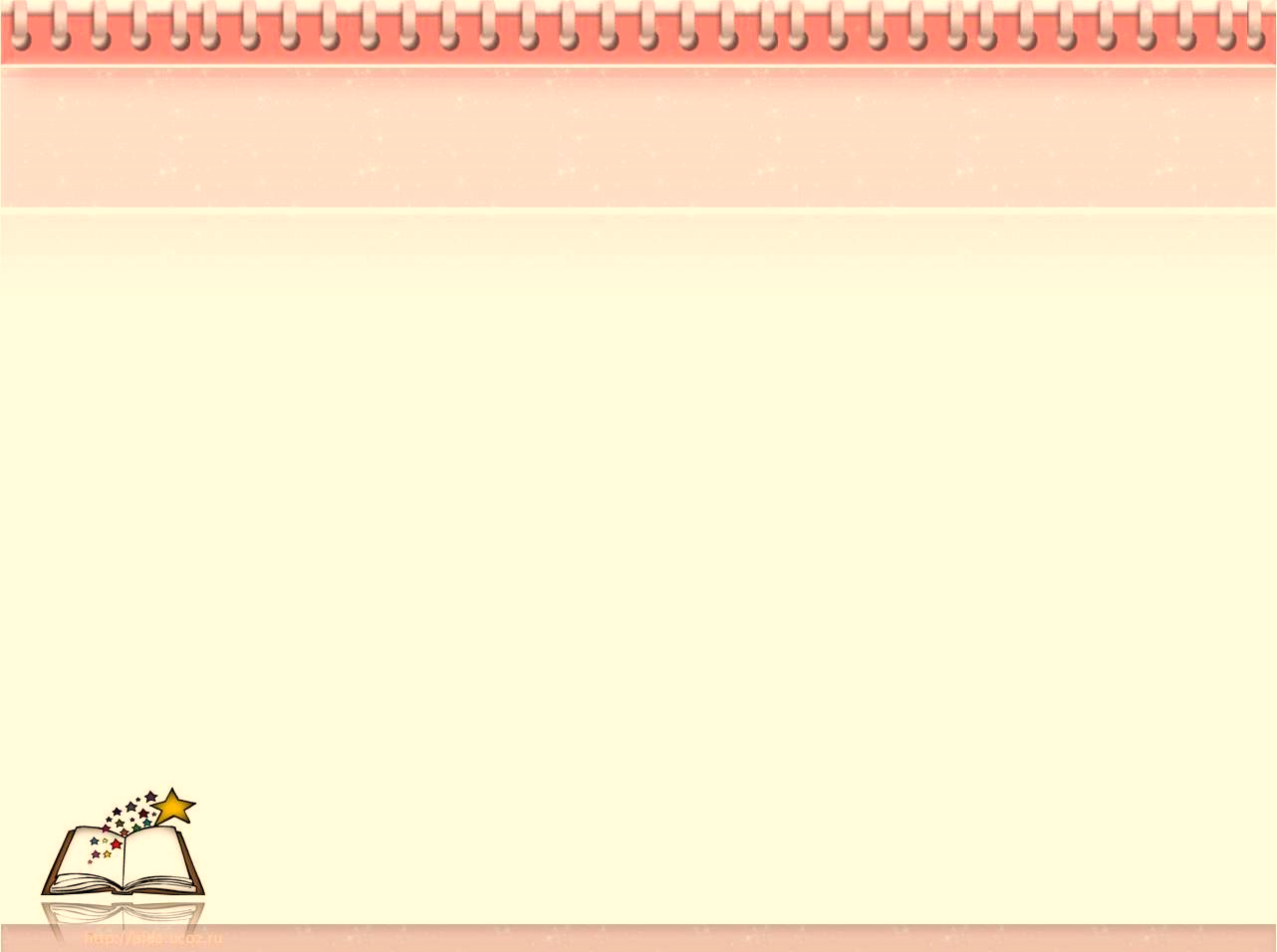 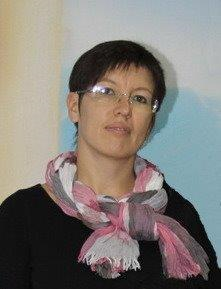 Татьяна Пироженко адаптировала западную технологию «лэпбук» для русского менталитета, а также:
Автор и разработчик интерактивных папок-лэпбуков
Автор блога «Это интересно!»
Автор развивающих детских книг изд-ва ФЕНИКС и ПИТЕР
Автор нескольких обучающих пособий компании «Умница»
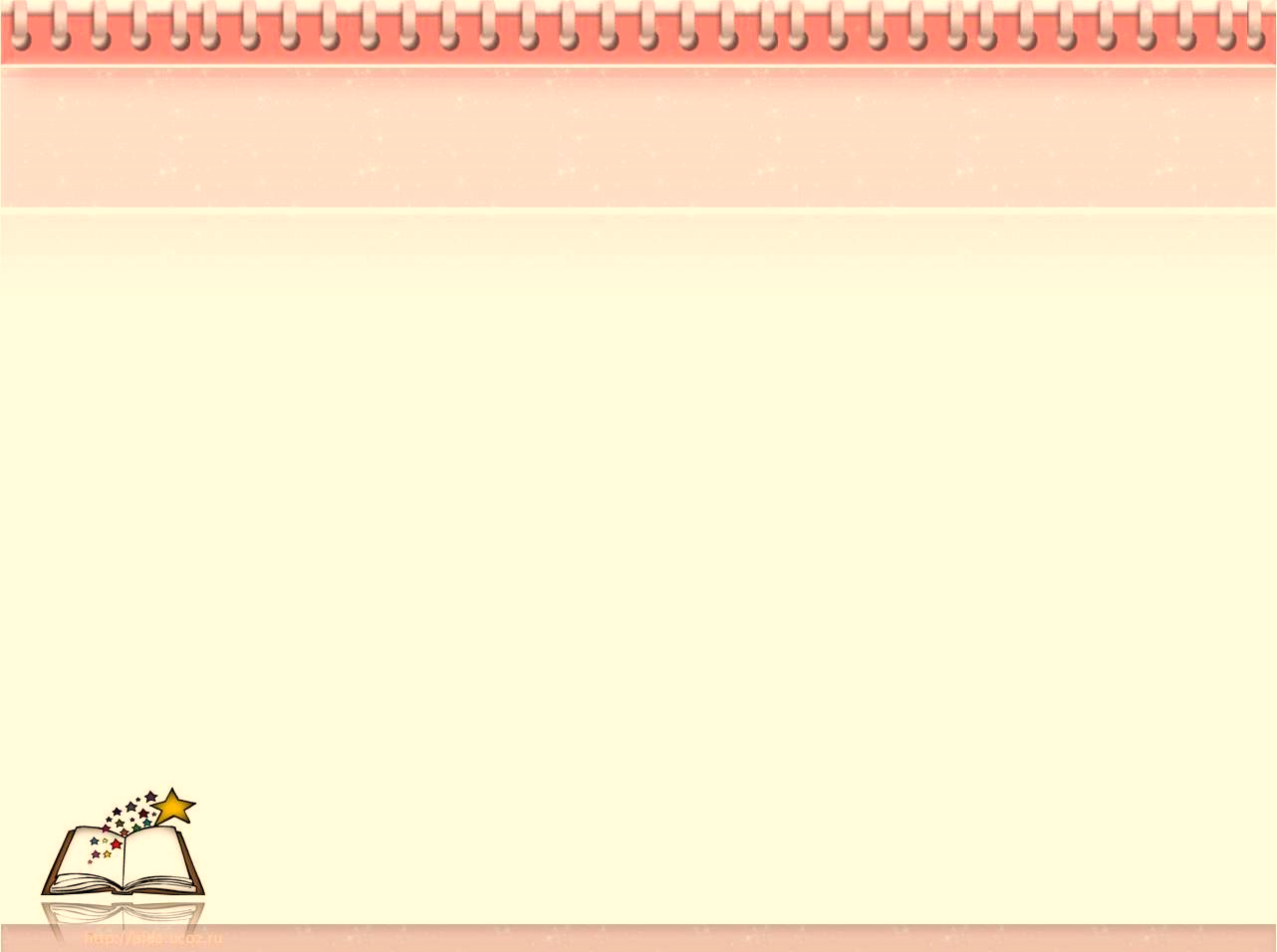 Лэпбук - (с англ. «книга на коленях») это интерактивная тематическая папка, «это самодельная бумажная книжечка с кармашками, дверками, окошками, подвижными деталями, которые ребенок может доставать, перекладывать, складывать по своему усмотрению». 
(Т. Пироженко )
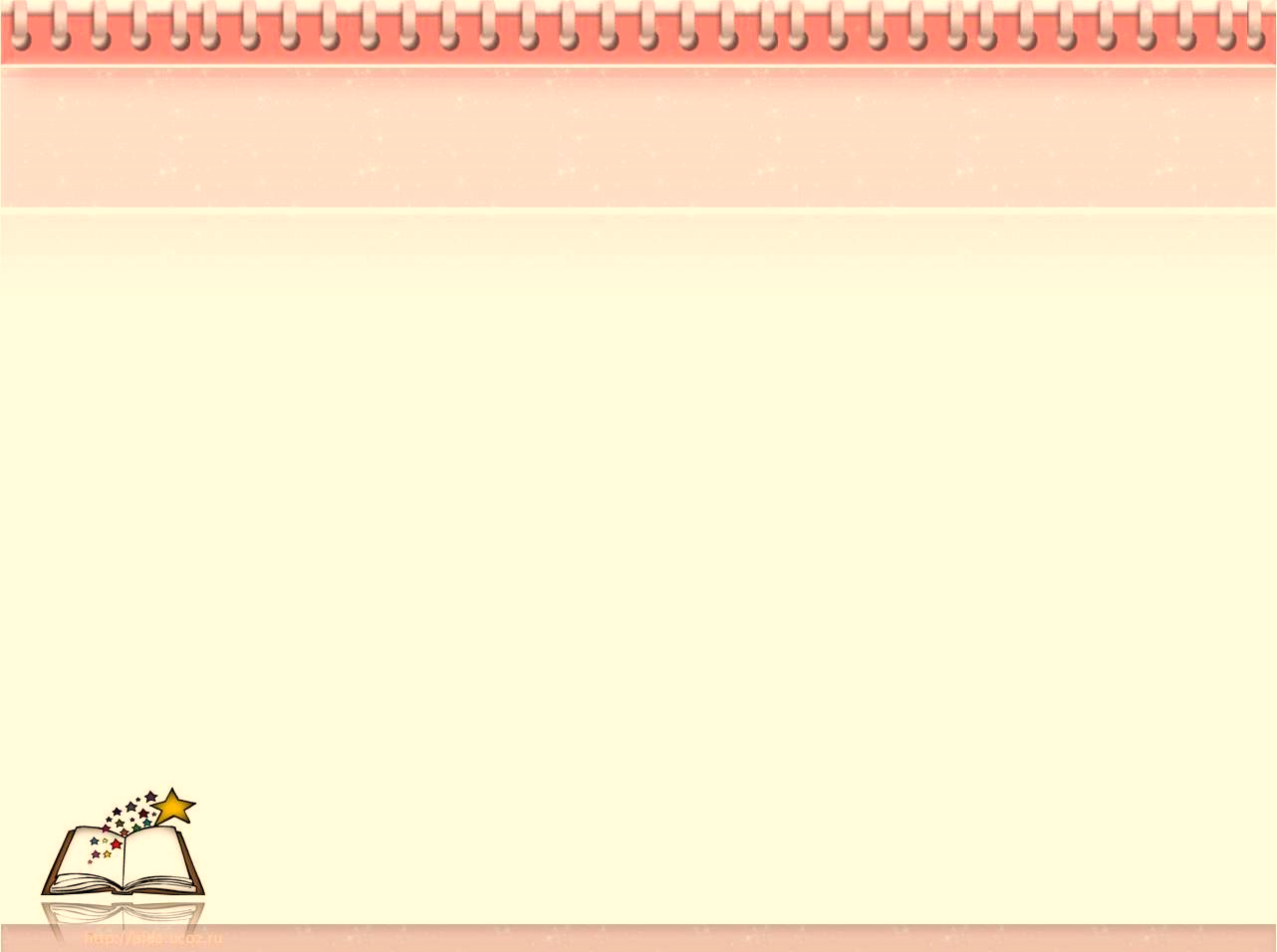 Разновидности лепбука
По назначению:

•учебные;
•игровые;
•поздравительные,
•праздничные;
•автобиографические
По форме:
• с двумя разворотами;
•с 3-5 разворотами;
•книжка-гармошка;
•фигурная папка.
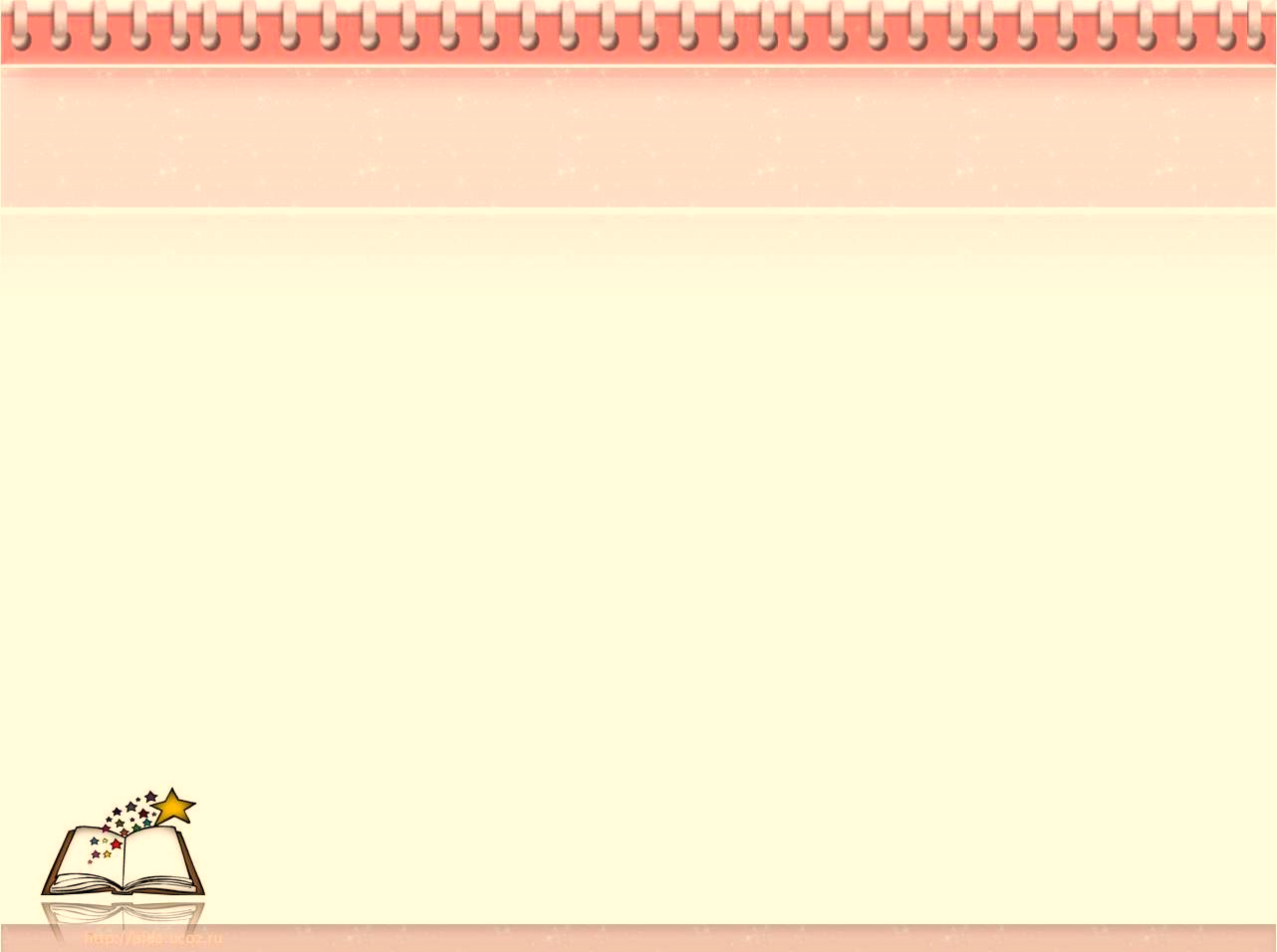 Организация материала
стандартные кармашки;

обычные и фигурные конверты;

кармашки-гармошки;

кармашки-книжки;

окошки и дверцы;


вращающиеся детали;

высовывающиеся детали;

карточки;

теги;

стрелки;

пазлы;

чистые листы для заметок и т.д.
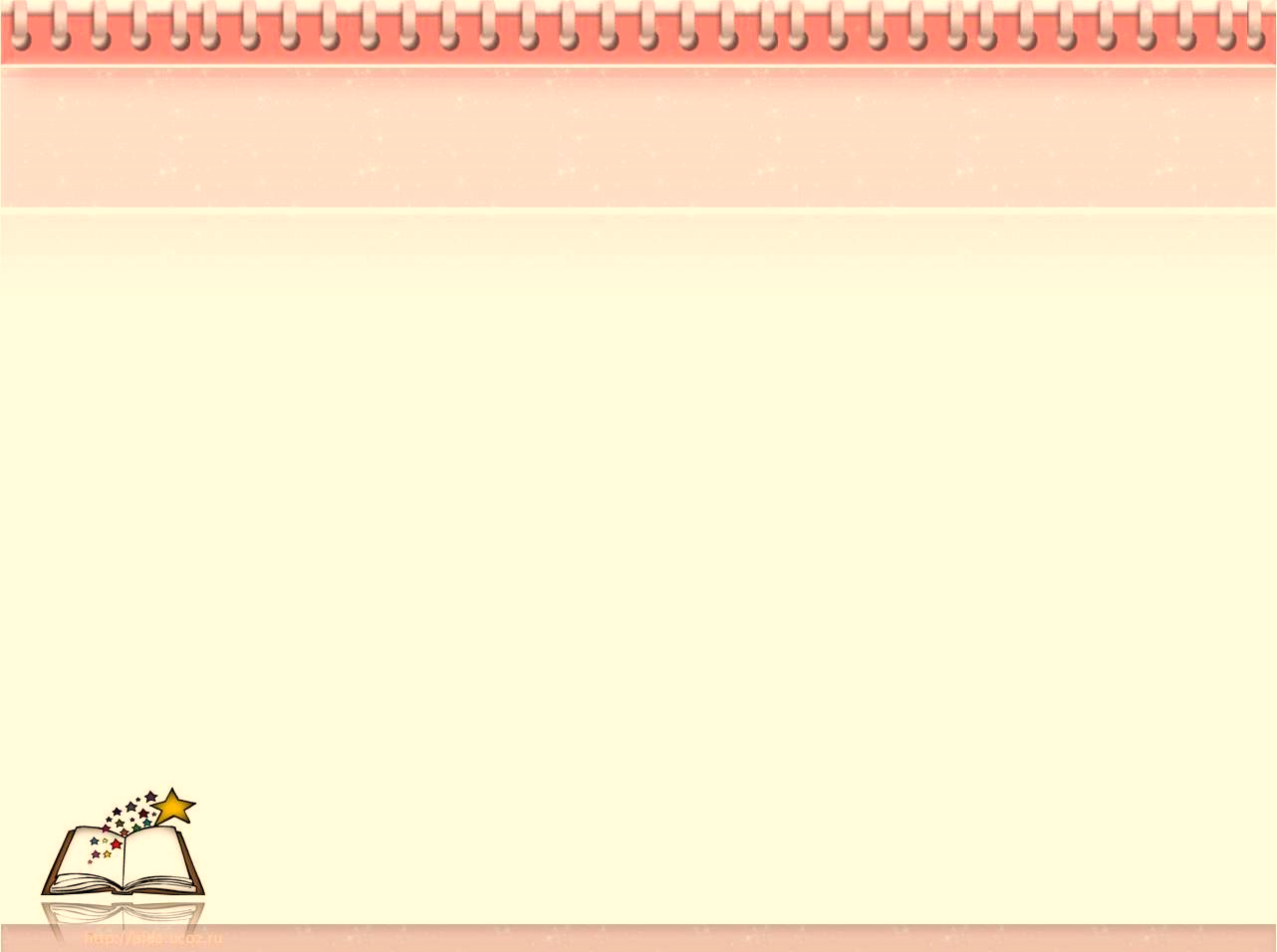 Зачем нужен лэпбук?
Активизирует у детей интерес к познавательной деятельности;
позволяет самостоятельно собирать нужную информацию; развивает креативность, творческое мышление, речь;
помогает разнообразить занятия, совместную деятельность со взрослым;

помогает детям лучше понять и запомнить информацию(особенно если ребенок визуал);
позволяет сохранить собранный материал;

объединяет педагогов, детей и родителей.
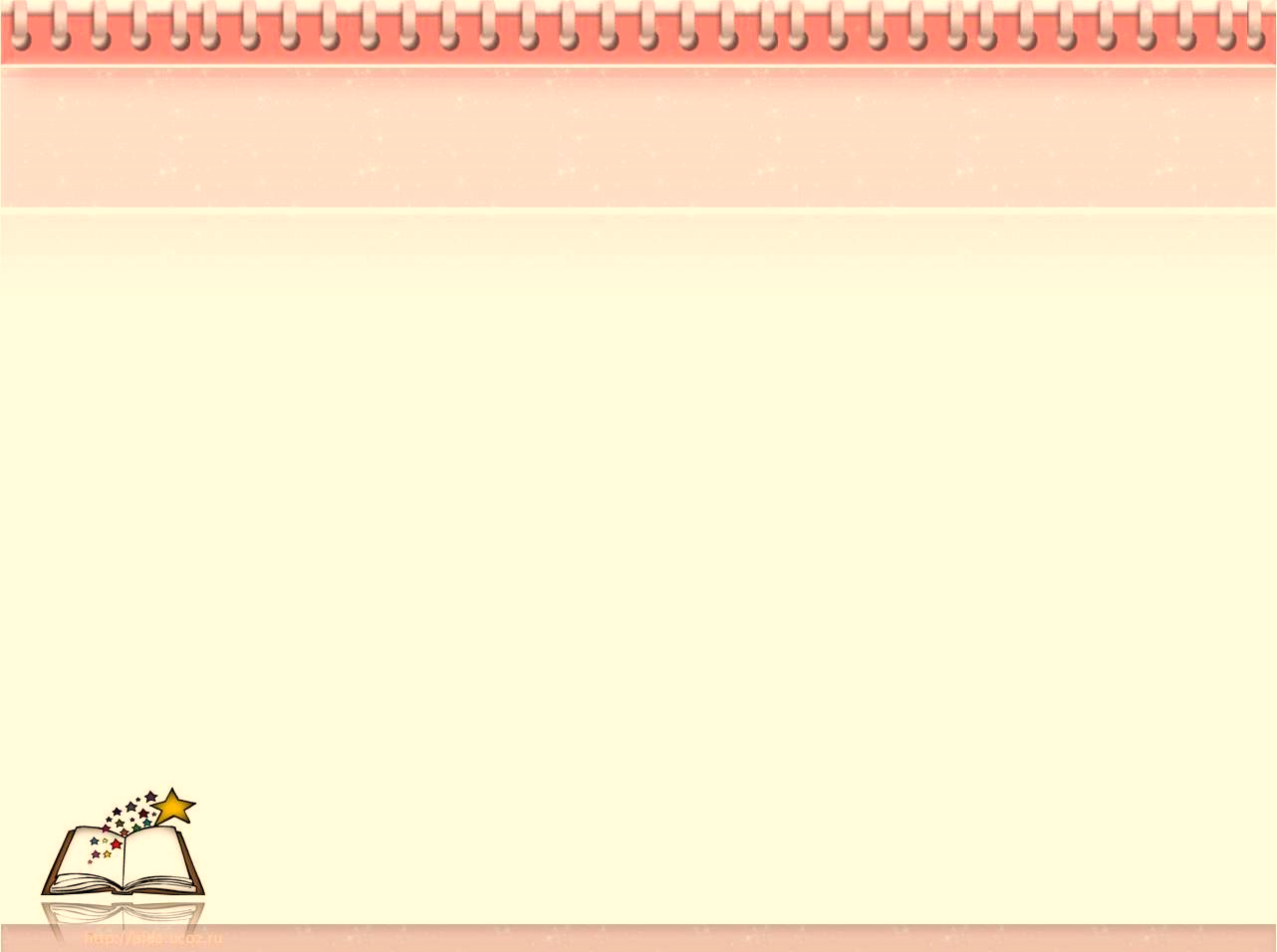 Как сделать лэпбук ?
Создание лэпбука содержит все этапы проекта
Проект

1.Целеполагание

2.Разработка 

3.Выполнение проекта

4.Подведение итогов
Лэпбук

1.Выбор темы

2.Составление плана

3.Создание макета и оформление

4. Презентация
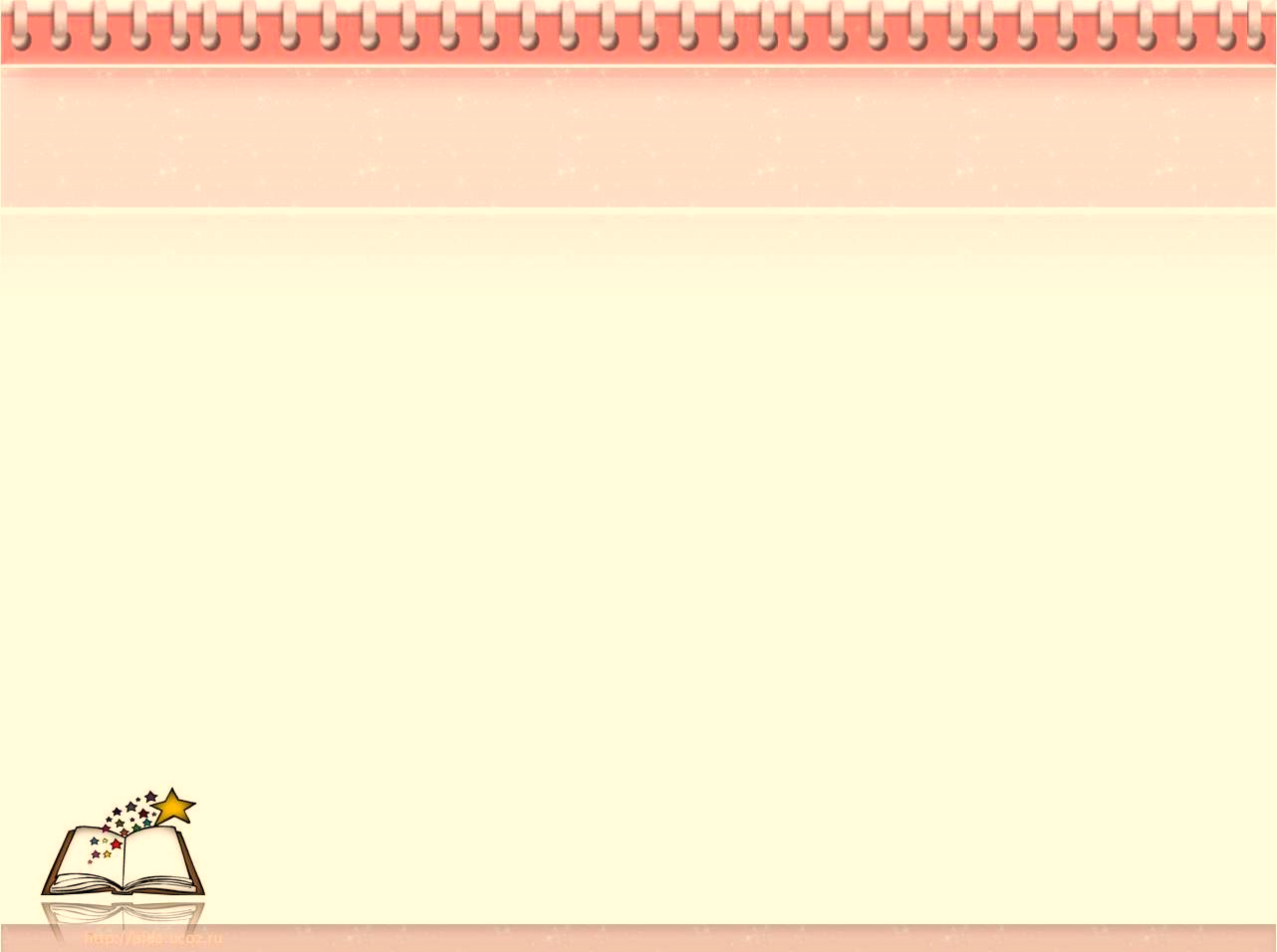 Тема лэпбука
Мультгерой
 и др.
Событие
Увлечение
Тема недели
Литературное
Произведение
Темы лэпбука
Общие
«Насекомые»
Частные
«Оса»
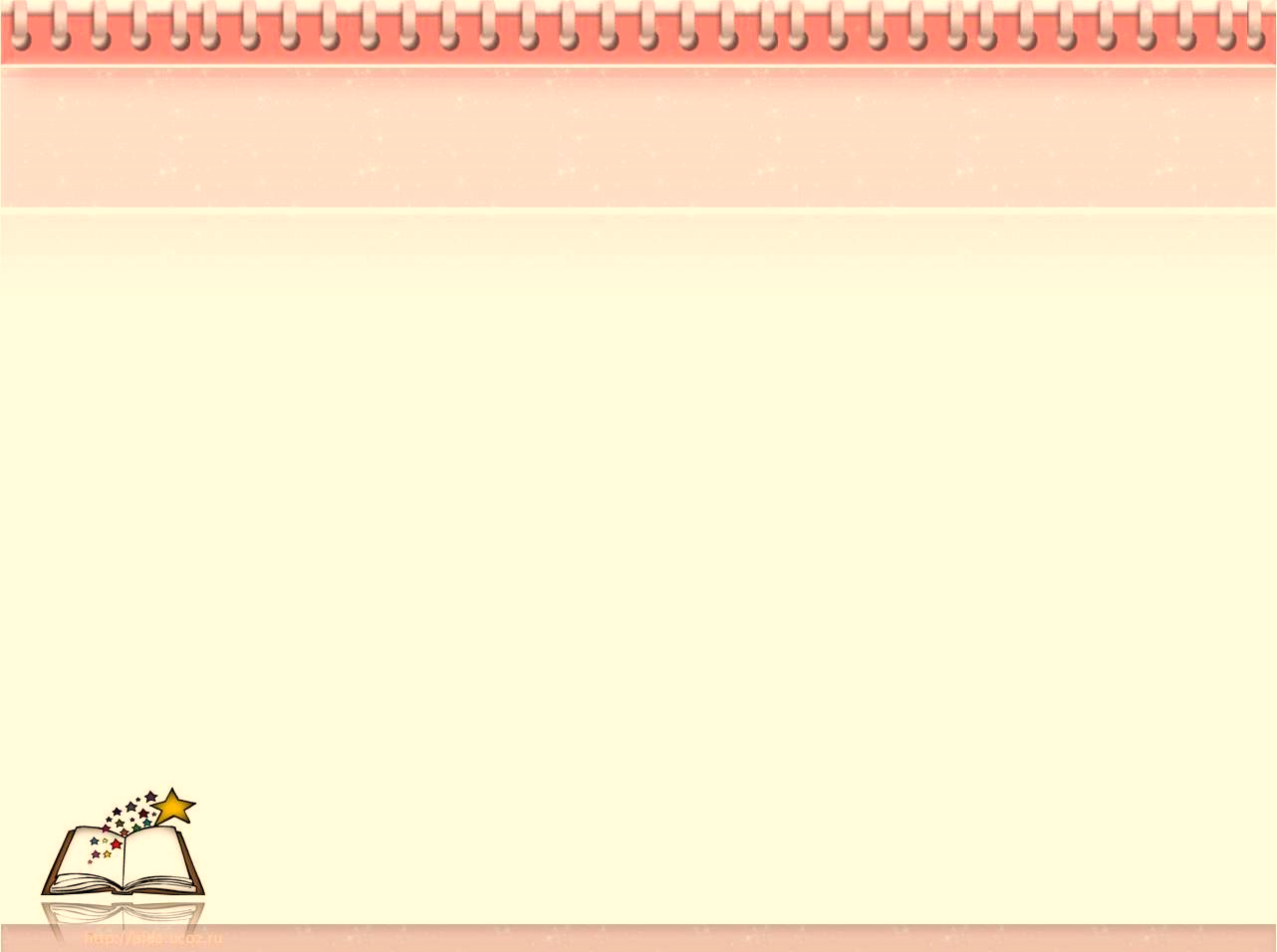 При создании лэпбука необходимо учесть:
эстетичность (должно появиться желание взять лэпбук в руки)
долговечность (помни, с лэпбуком будут заниматься дети, он должен быть крепким)
минимум подписей (никаких методических рекомендаций, больших текстов с описаниями, лишней информации)
приветствуется большое количество    
              удобно открываемых кармашков с 
               разными «сюрпризами»
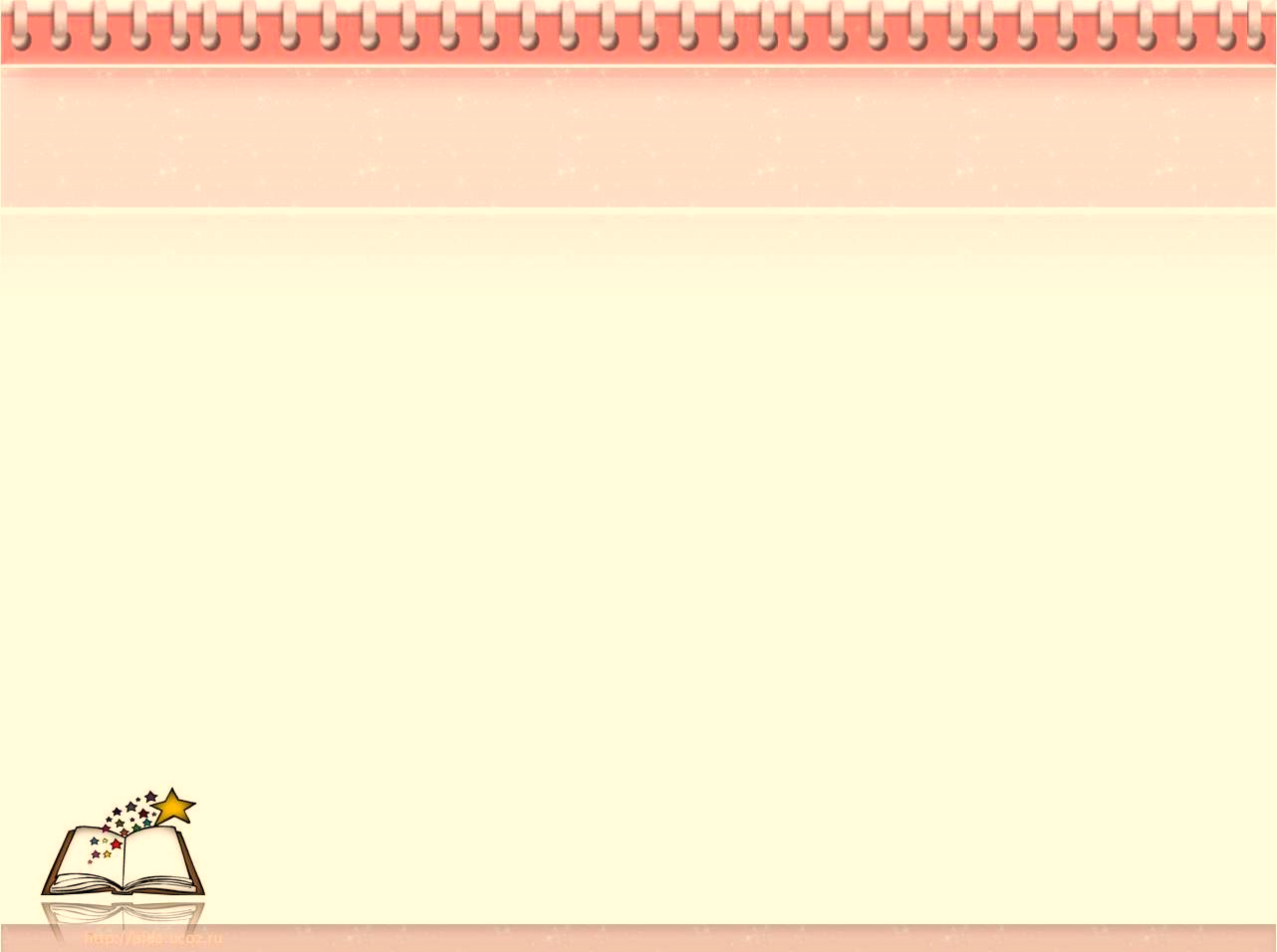 Составление плана
Тема «Насекомые»
Виды (лесные, водные, ночные, вредные…)
Питание
Стихи 
Сказки
Загадки

Раскраски
Бумажные куклы
Разрезные картинки
Строение 
Развитие
Лото и др.
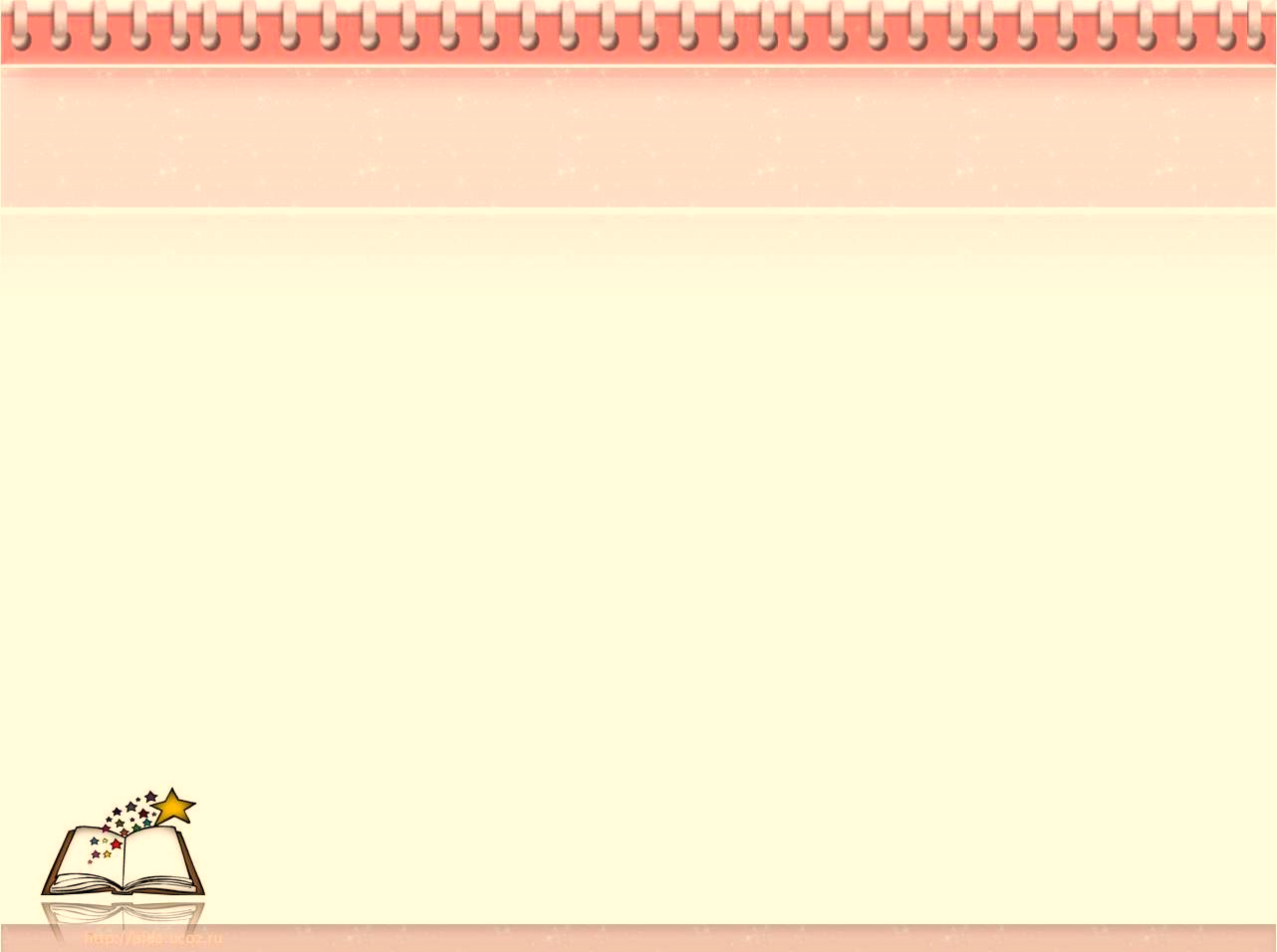 Составление макета
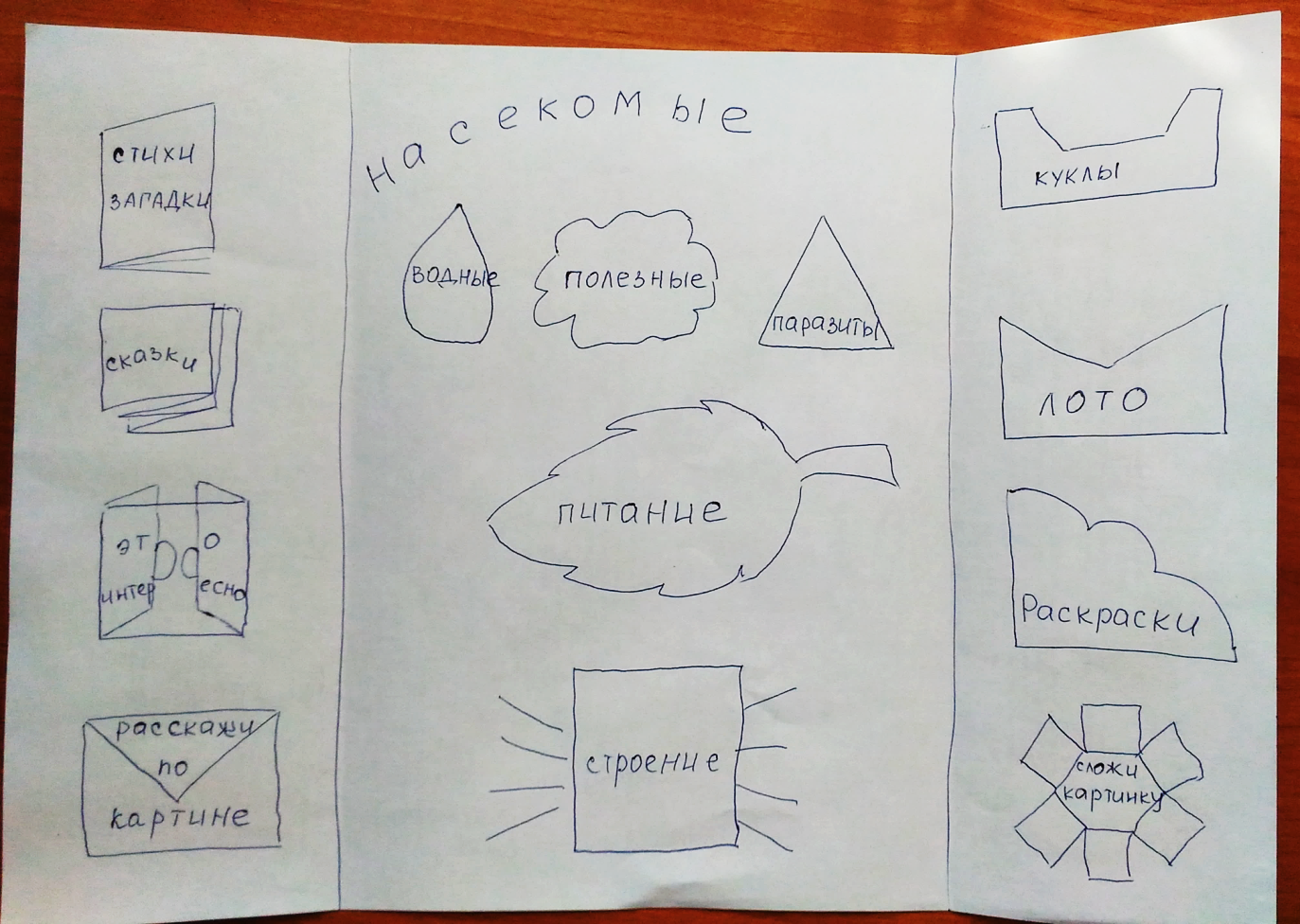 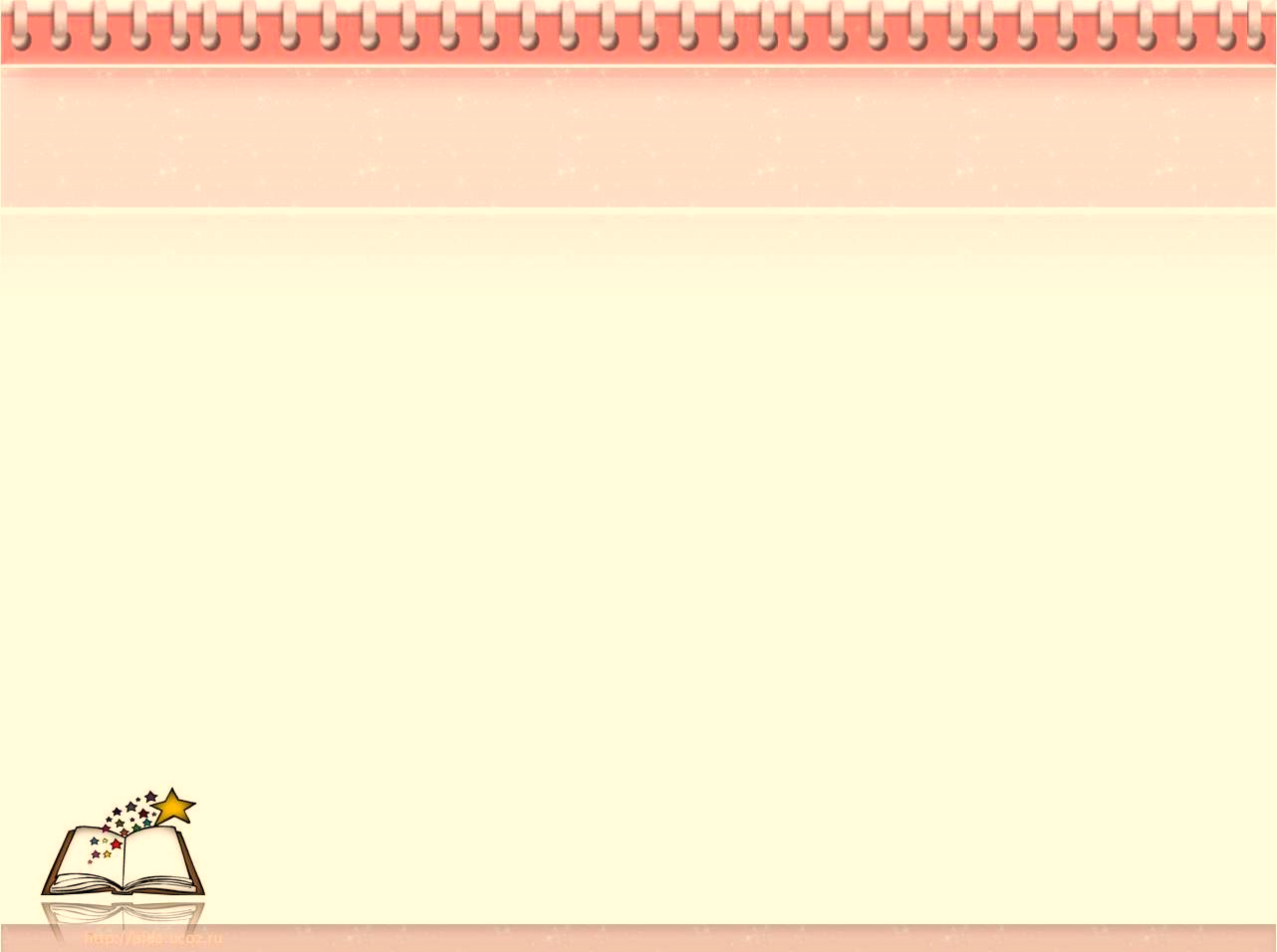 Лэпбук – разновидность совместной деятельности взрослого и ребенка
Создание лэпбука является эффективным средством для привлечения родителей к сотрудничеству. 
Родители могут обеспечить поддержку:
организационную (экскурсии, походы);
техническую (фото, видео);
информационную (сбор информации для лэпбука);
          мотивационную (поддержание интереса, 
                                 уверенности в успехе)
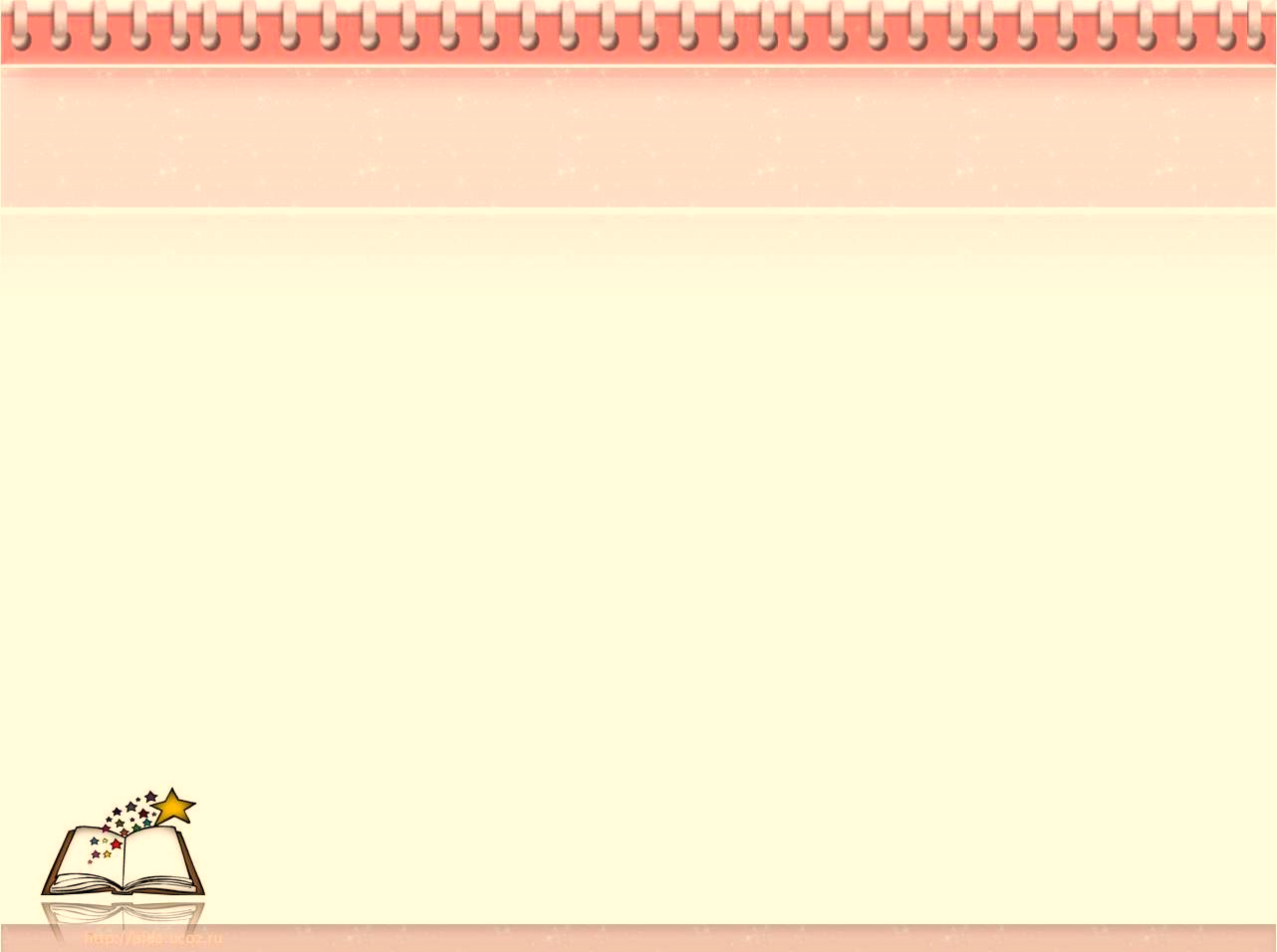 Результаты использования лэпбука:
Объединение детей, родителей и педагогов – социальная направленность.
Дети  учатся находить информацию самостоятельно –  учатся учиться.
Развивается творческое мышление, любознательность, находчивость, воображение, мелкая моторика, пространственная ориентировка – развивается речь.
Ребенок учится самостоятельно собирать и 
               организовывать информацию – хорошая 
               подготовка к исследовательской деятельности.
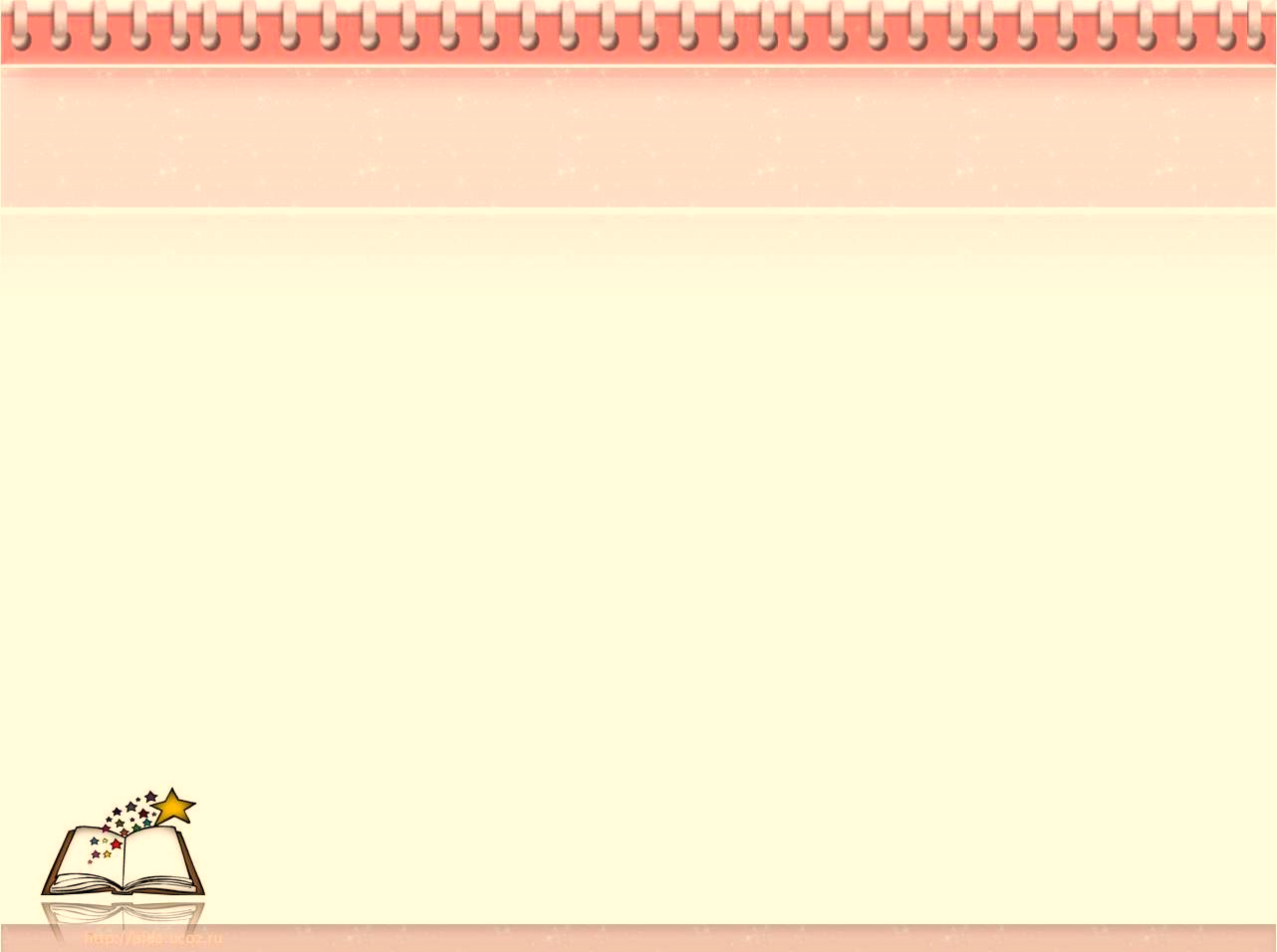 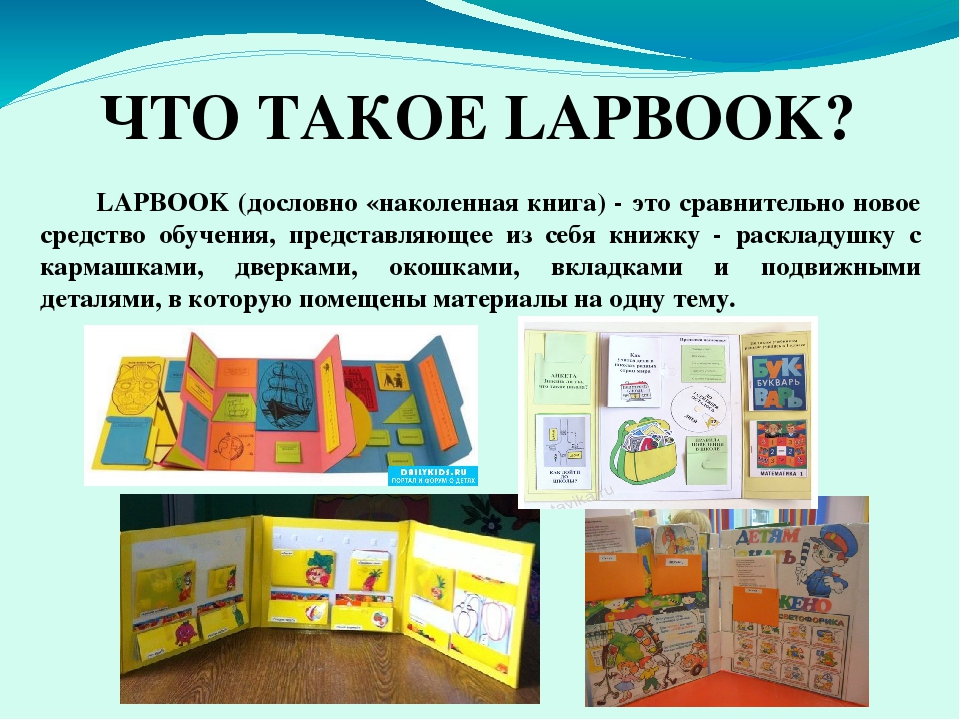 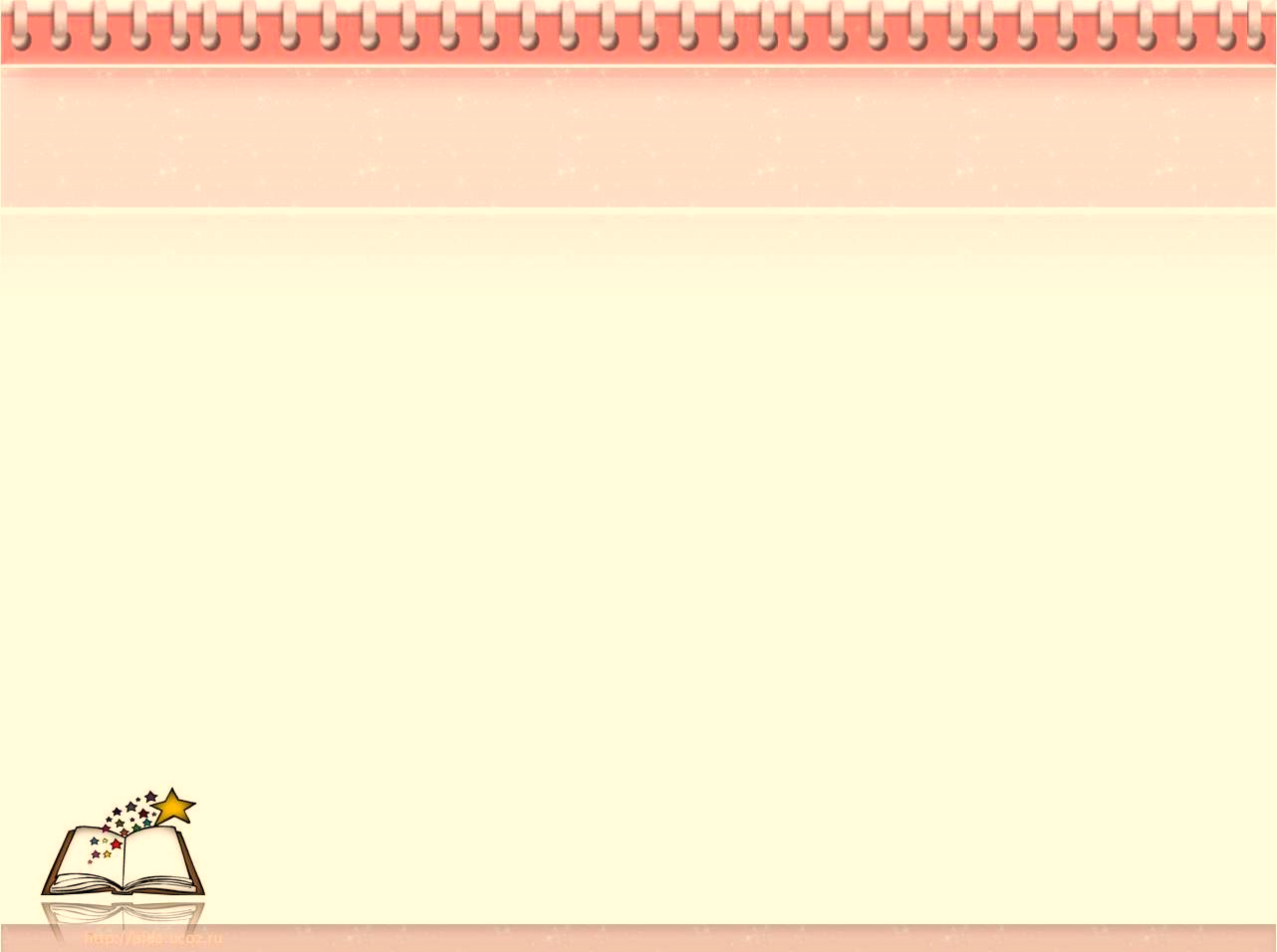 Творите сами. 
Как нет   детей без воображения. Так нет и педагога без творческих порывов!
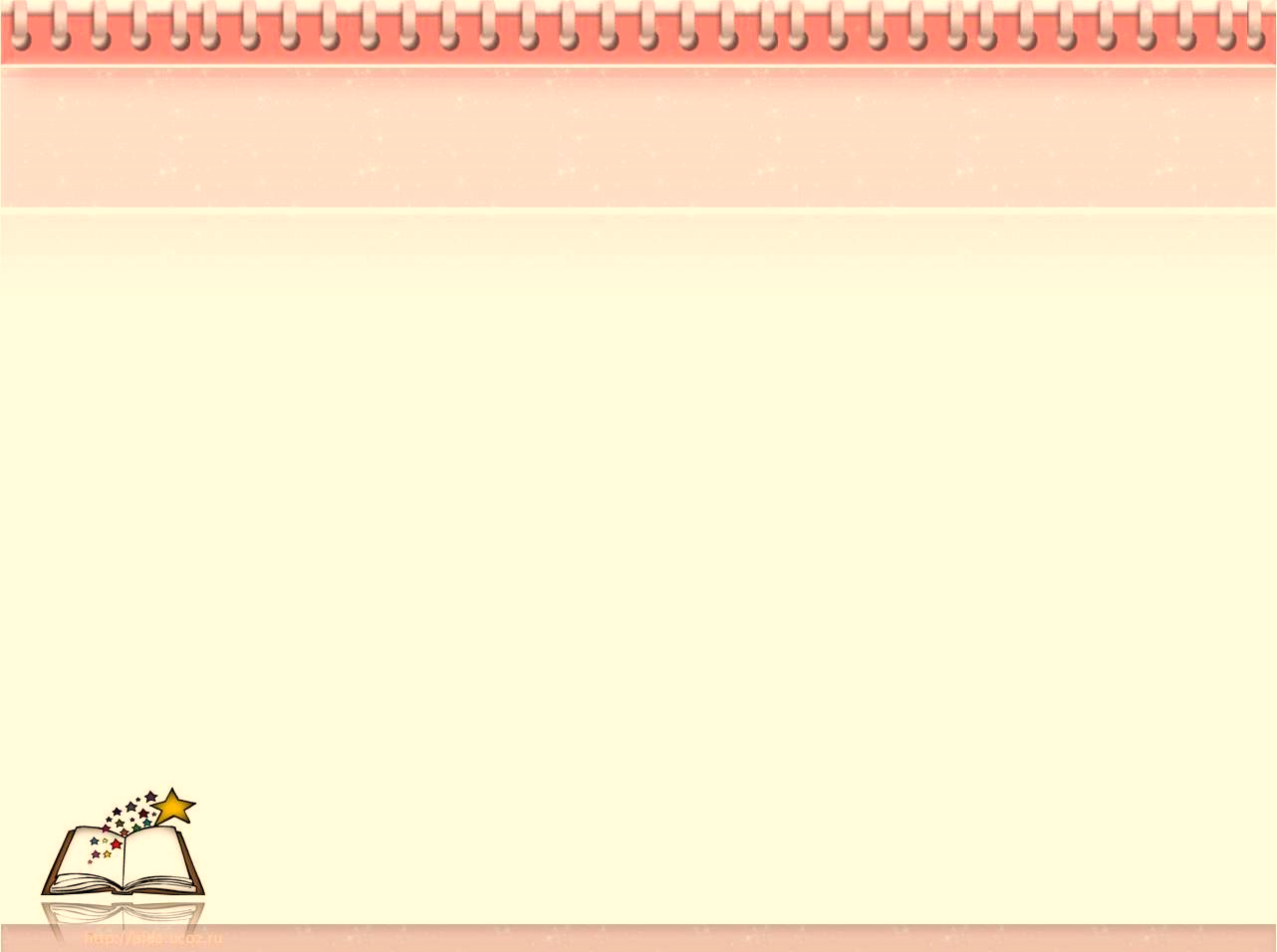 Спасибо за внимание!